CLASE  IX – CIRCUITOS
FÍSICA 2
CORRIENTE ELÉCTRICA
POTENCIA ELÉCTRICA
LEY DE OHM
LEYES DE KIRCHHOFF
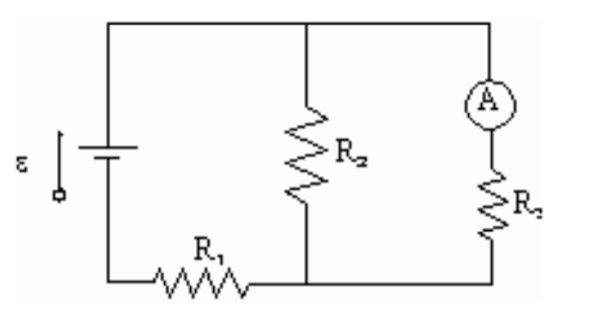 LEYES DE KIRCHHOFF
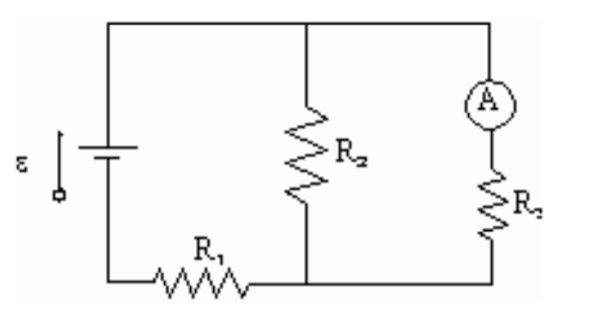 LEYES DE KIRCHHOFF
Muchas veces se simplifica mucho la resolución de estos sistemas si conocemos alguna de las incógnitas de otra forma.

Calculemos la resistencia equivalente del circuito.
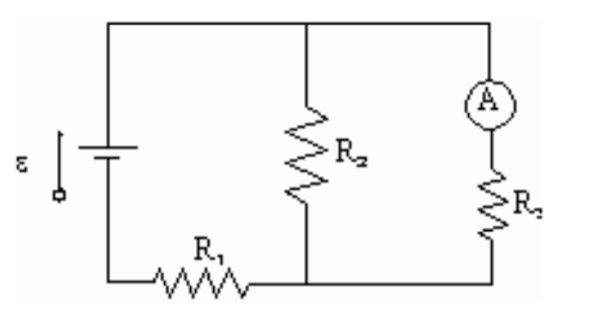 RESISTENCIA EQUIVALENTE EN SERIE
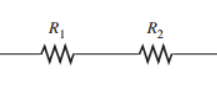 RESISTENCIA EQUIVALENTE EN PARALELO
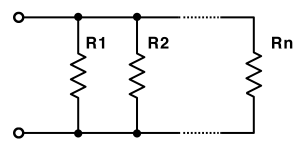 Ejercicio 5.3
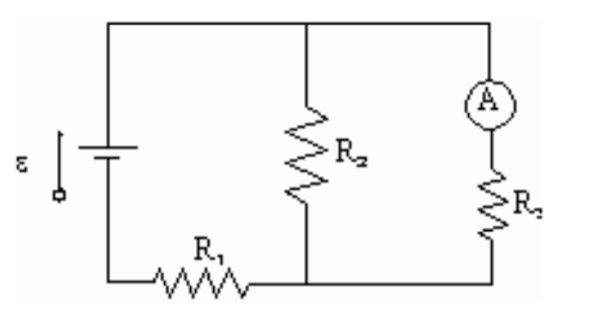 Ejercicio 5.3
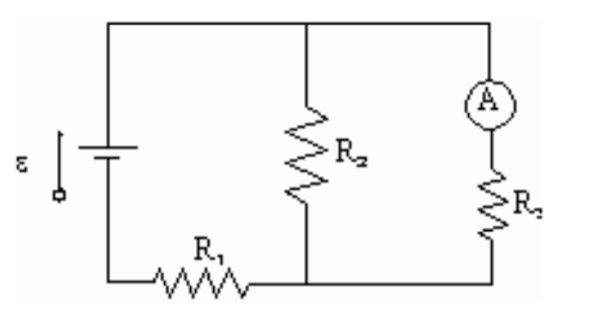 Ejercicio 5.3
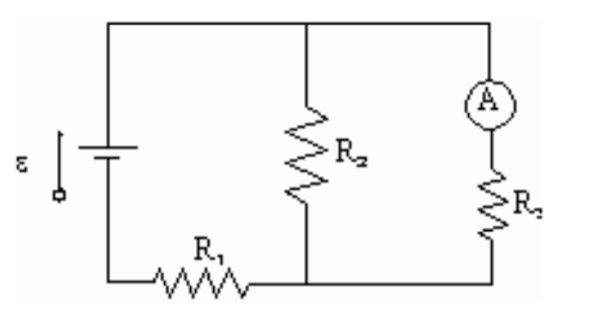